Værtskab ved Frederikssund Bibliotekerne

- en introduktion
En introduktion…
Frederikssund Bibliotekerne har på baggrund af APV undersøgelsen fra 2021 valgt, at sætte fokus på vores relationsarbejde – både internt og eksternt. 
Derfor prioriterede vi tid og penge til det relationsbaseret værtskabsforløb med Sussi Nyled. 

Kurset har evnet, at flytte organisationen og sætte værtskab på dagsordenen, som noget vi alle snakker om, og alle naturligt arbejder med. 
Med udgangspunkt i bibliotekets kerneopgave og værdier, fik vi i fællesskab lavet vores 5 værtskabsprincipper og derved fået en fælles ramme, at arbejde ud fra. 

Derfor er det yderst vigtigt, at nye medarbejdere også bliver en del af vores værtskabskoncept. Desværre ikke med hele kurset, men med denne introduktion. Betragt dine nye gode kollegaer omkring dig som rådgivere og ambassadører.
Relationsbaseret værtskab ved Frederikssund Bibliotekerne
Værtskabsprincipperne hos Frederikssund bibliotekerne:

Vi er nærværende og er til stede, når vi er i kontakt med borgerne

Borgeren får noget ekstra med – vi skal kende vores tilbud 

Vi tager ansvar og initiativ for samtalen  

Vi overrasker med viden tilpasset den enkelte 

Vær vært når du har værtskabet
Frederikssund Bibliotekernes fælles ramme - Hvad mener vi, når vi siger:
Hjerne 1 og Hjerne 2
System 1 er: Hurtigt, ukontrolleret og automatisk
System 2 er: Langsomt, bevidst og reflekteret, stiller undrende spørgsmål (30 min. om dagen. Eksempelvis når man staver sit navn eller adresse bagvendt.)
Stil dig selv spørgsmålene:
Hvordan skærper vi fokus på borgernes oplevelser?
Hvilken betydning og værdi skal personalet bidrage med i mødet med borgeren?
Hvordan taler vi sammen om værtskab?
System 1 og system 2 øvelser:
Skriv dit navn med din foretrukne hånd. Skriv det bagefter med den anden. 
Reflekter kortvarigt sammen om, hvad I lægger mærke til, der sker i jeres hjerne og i jeres krop?
Byg en papirsflyver sammen din makker, og I må kun bruge én hånd hver 
Hvad lægger I mærke til?
Mit-vers
Privat/hjemme
Personligt domæne
Multi-vers
Refleksionens domæne
Eftertanke/”at tænke sig selv om”
Uni-vers
Produktionens domæne
Værdi/effekt for borgeren
Frederikssund Bibliotekernes fælles ramme - Hvad mener vi, når vi siger:
DOMÆNE-trekanten: Hvor henter jeg min argumentation fra i faglige samtaler?
Personlig logik
Den personlige smag, moral, private holdninger, overbevisninger, værdier og præferencer, der afgør vores handlinger.  Hvad er godt, hvad er skidt. Her bor ”synsningerne”.
Refleksion
I dette domæne træffes ikke beslutninger. Du lytter aktivt til forskellige erfaringer og andres opfattelser. Der er ingen vedtagne sandheder, ikke noget rigtigt eller forkert. Ikke enighed, men udveksling af synspunkter. ”Det får mig til at tænke…”.
Beslutningen
Regler, rammer, overenskomster, klarhed, rigtig og forkert. Når vi løser opgaven på den her måde, hvilken værdi skaber det så for borgeren? Er det, jeg synes i det personlige domæne også hensigtsmæssigt, når jeg tænker på modtageren af min ydelse/løsning/beslutning?
De 5 værtskabsprincipper
Vi er nærværende og er til stede, når vi er i kontakt med borgerne
Vær imødekommende/nærværende
Vi byder borgeren velkommen i øjenhøjde og med et opmærksomt smil. Kig op og hils på den enkelte borger. Alle skal føle sig set.
Vi udviser tålmodighed og interesse for den enkelte borger uden forudgående fordomme, således at den enkelte hjælpes bedst muligt.

Hvordan ser det ud, når vi møder en borger med åbenhed og nysgerrighed?
Hvordan kan man se, at du er tålmodig, f.eks. i den ubetjente åbningstid?
Hvad betyder det, at føle sig set?  Hvis jeg satte et kamera op, hvad ville du så få øje på?
Borgeren får noget ekstra med – vi skal kende vores tilbud
Vi tænker ud af boksen og målretter vores service af borgeren.
Vi skal kende alle fire bibliotekers aktuelle tilbud.
Brug læserservice når du er i kontakt med en borger.
Vi tager ansvar og initiativ for samtalen
Være aktivt opsøgende og tilgængelige: Smilende, lyttende, synlig, empatisk
Spørg ind – skab dialogen/smalltalk 

Hvad betyder ”Vi er aktivt opsøgende”? Konkrete eksempler?
Hvad vil man se dig gøre, når du går en dialogrute? 
Hvordan kan vi arbejde videre med dialogruter på en sjov og relevant måde i vores arbejdsfællesskab?
Vi overrasker med viden tilpasset den enkelte
Sørg for at tilgodese den enkelte borger.
Målret din viden efter borgerens behov og ønsker (kend bibliotekernes tilbud).
Husk at give borgeren ‘lidt ekstra’ uden at det opleves som mersalg.
     
Hvad betyder det for borgeren, at føle sig hørt og set?
Vær vært når du har værtskabet
Mennesker før drift!
Vi prioriterer vagten: Vær til stede, når du har værtskabet.

Hvad betyder ”mennesker før drift” konkret? Hvad er det for en drift, der skal vente?  
Hvilke opgaver kan man påtage sig, når man har værtskabet?
Hvordan ser tilgængelighed ud?
Hvad betyder det at anerkende brugeren? Hvordan ser det ud? Hvordan lyder det?
Hvad har jeg fået øje på i dag, da jeg var vært?(Værtskab i udlånet eller ved et arrangement)
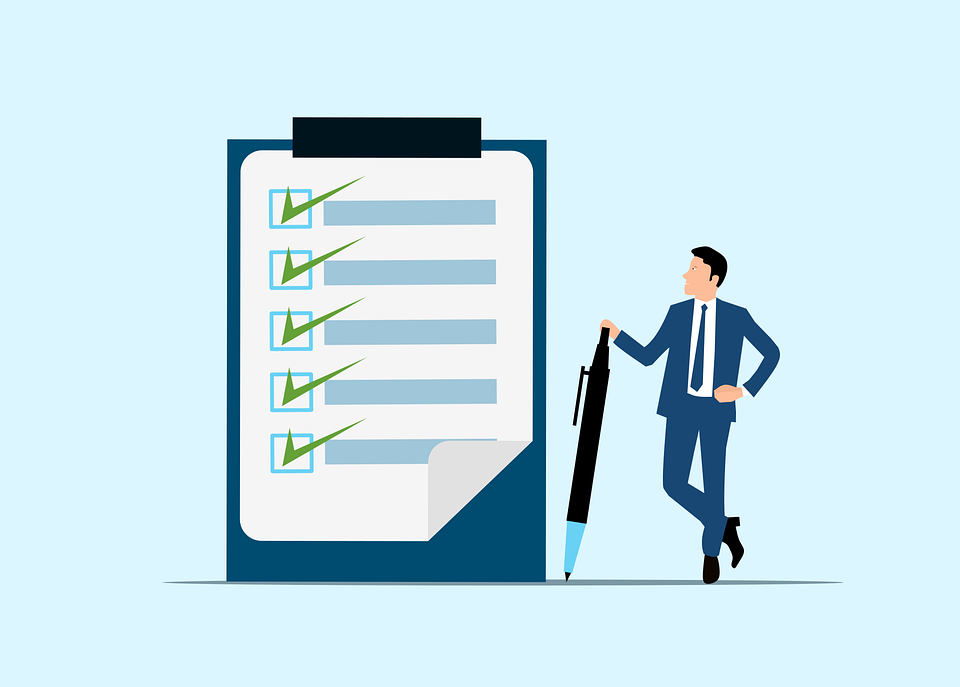 Hvad er godt værtskab på Frederikssund Bibliotekerne for dig?
En væsentlig pointe som jeg har hæftet mig ved, er…
Jeg vil konkret øve mig på… og jeg vil gerne have hjælp til at…